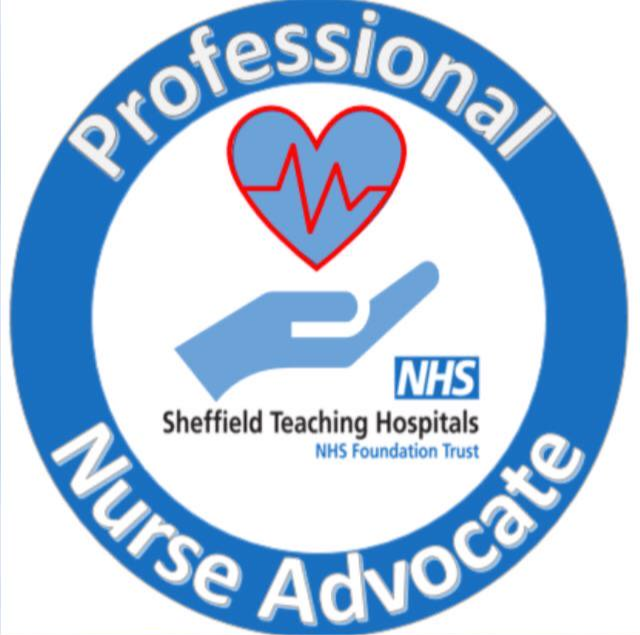 PNA Role - Vision to Reality
STH General Critical Care PNA Team
Where it started
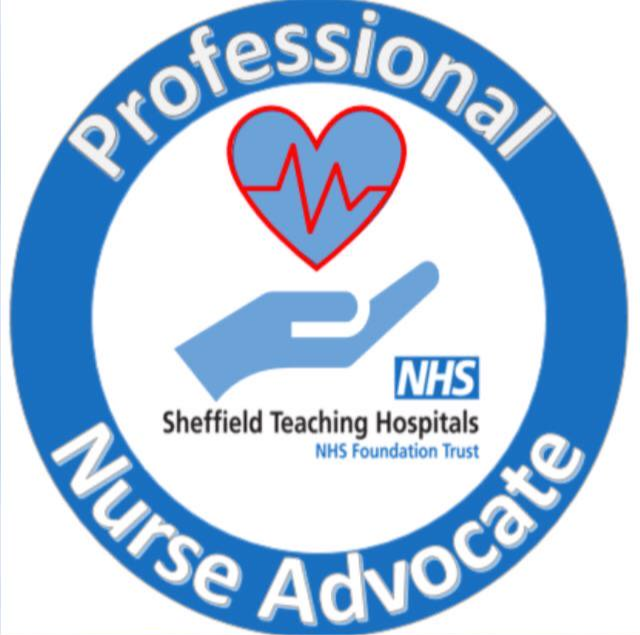 March 2021
The Professional Nurse Advocate (PNA) programme launched in March 2021, towards the end of the third wave of COVID-19. 

May 2021
Annabel White was in the first cohort of PNAs trained in the country

June 2021
A new role was established within STH General Critical Care  
'Wellbeing and Engagement Lead'
2
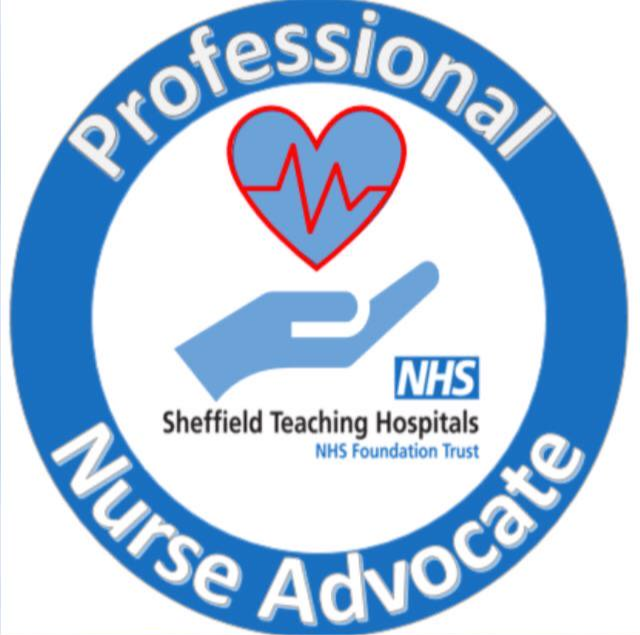 Implementation strategy
Train 1 in 20 (currently have 7 trained PNAs and a further in training) this equates to 1 per 36 nurses
Priority workstreams identified and estimated time requirements established.
3
Wellbeing Wednesdays
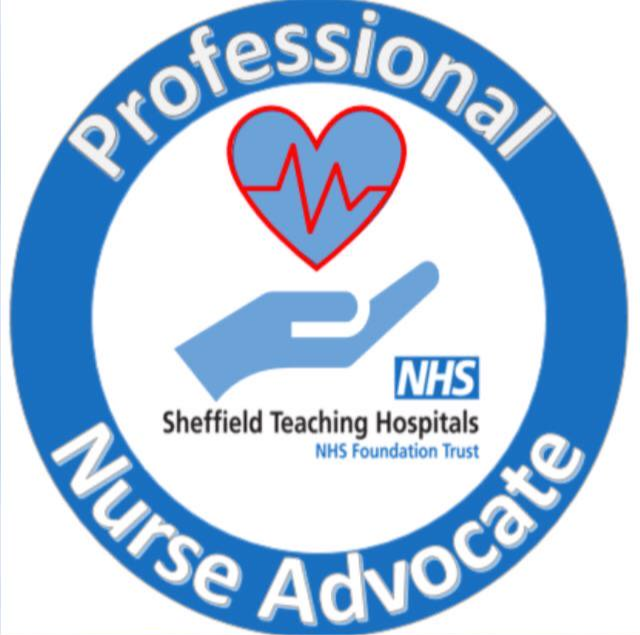 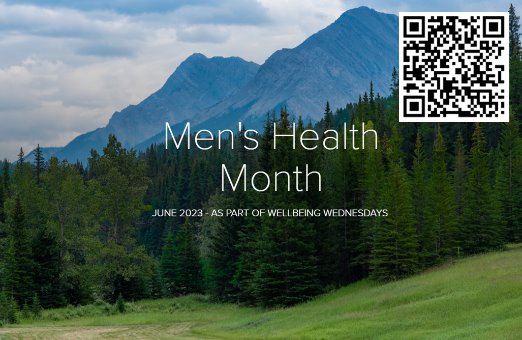 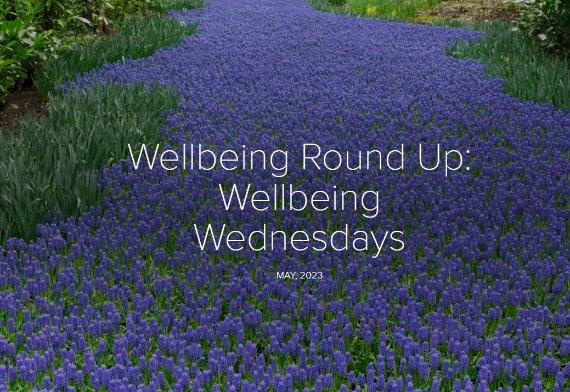 Menopause
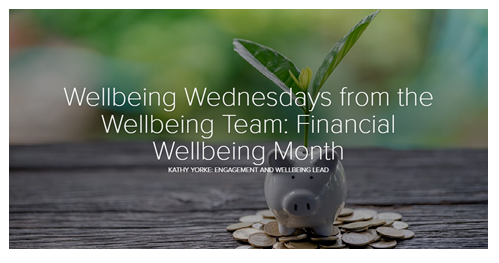 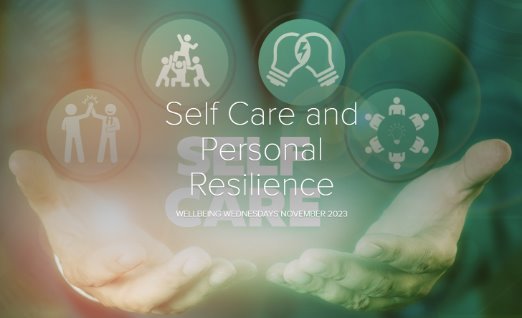 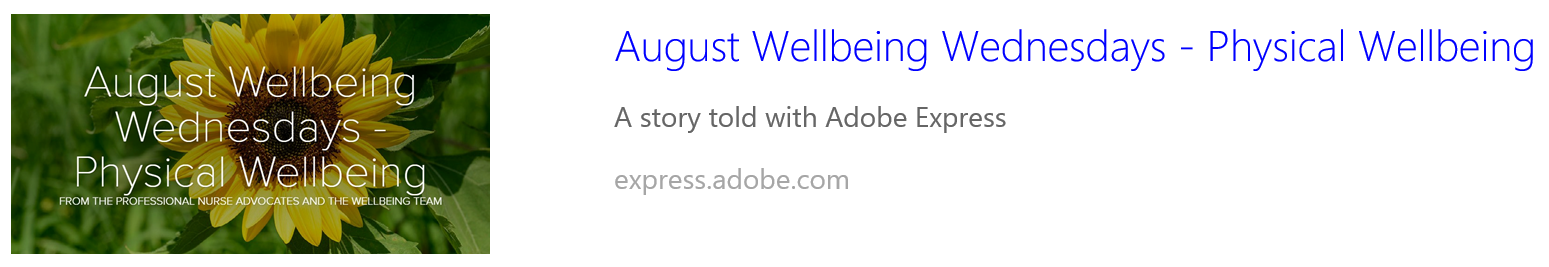 4
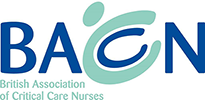 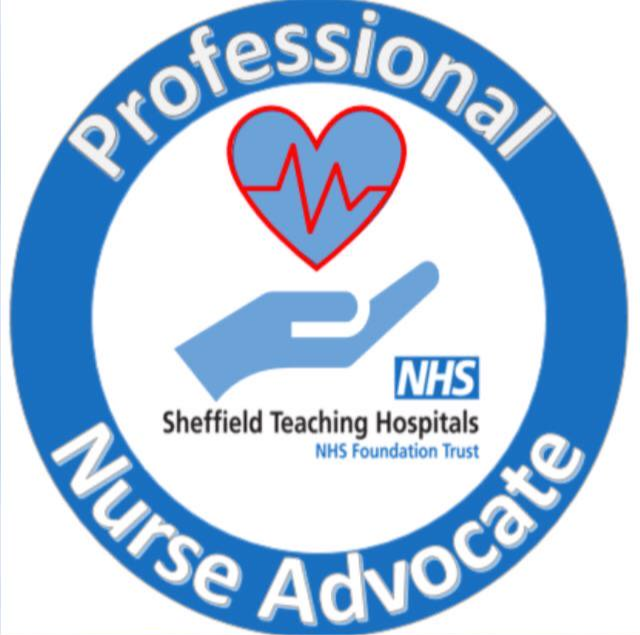 True colours award
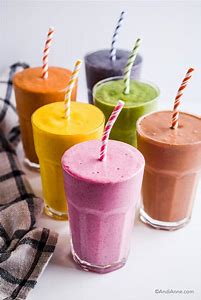 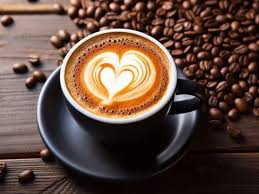 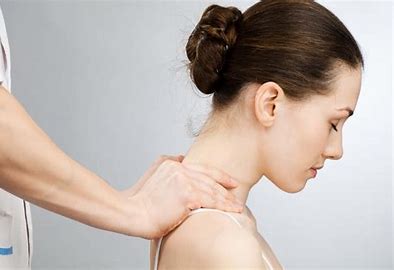 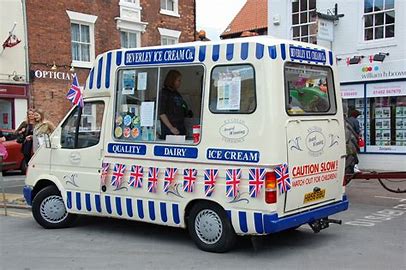 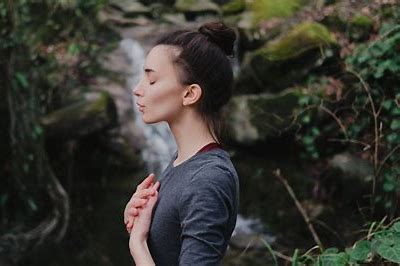 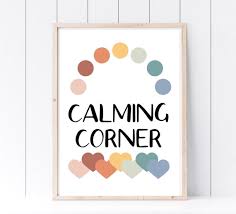 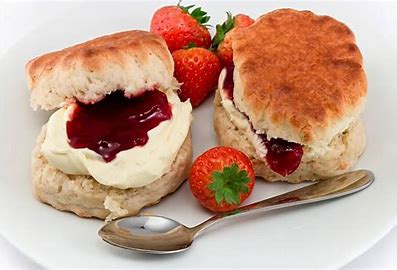 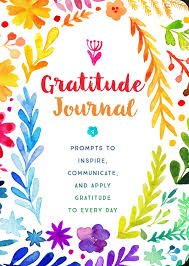 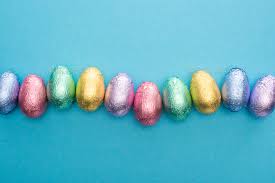 5
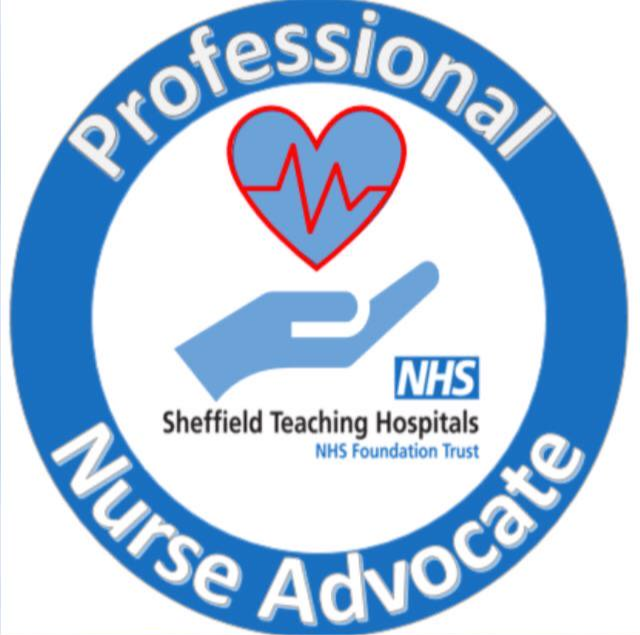 Quality improvement projects
Support following extended leave
Support for movement to the ward
Wellbeing Conversations
6
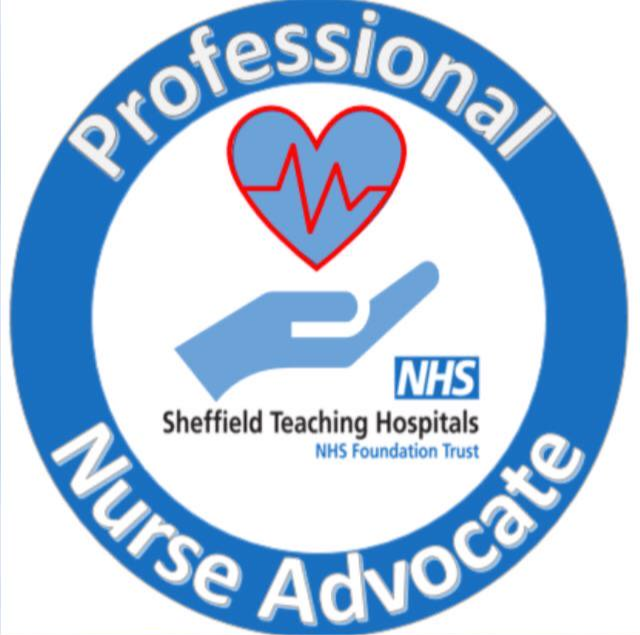 Team wellbeingdays
Team dynamics
Building resilience in the workplace
Wellbeing conversations
Team building
Group RCS
7
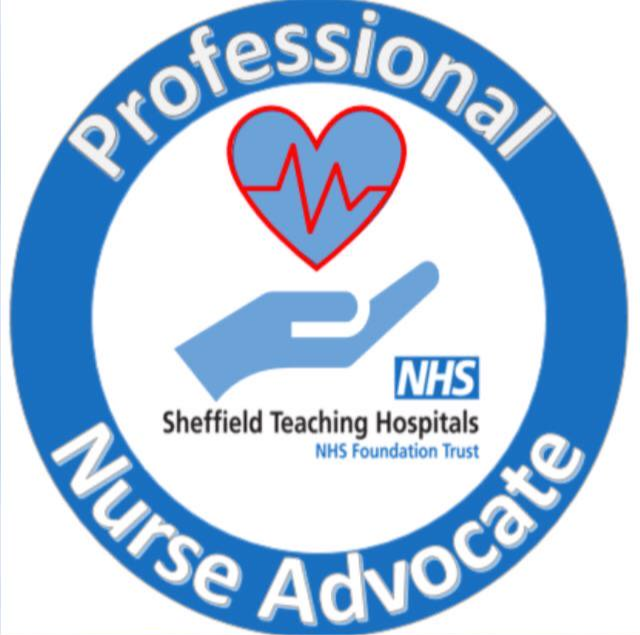 GROW model
FRUSTRATION
What is causing frustration at work?
GOAL
What would you like to achieve?
REALITY
What is the current situation?
OPPORTUNITY
What could you do to achieve your goal?
WILL
What will you do?
8
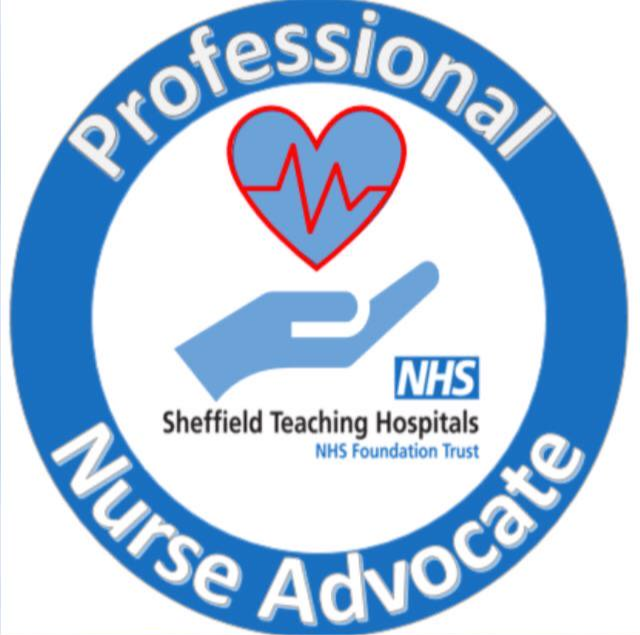 Impact
Staff Turnover
Sickness absence
Potential yearly saving of £232,656
Improvements in Staff Survey results
Support at work
Valued
9